ГОСУДАРСТВЕННЫЕ
СИМВОЛЫ
РОССИИ
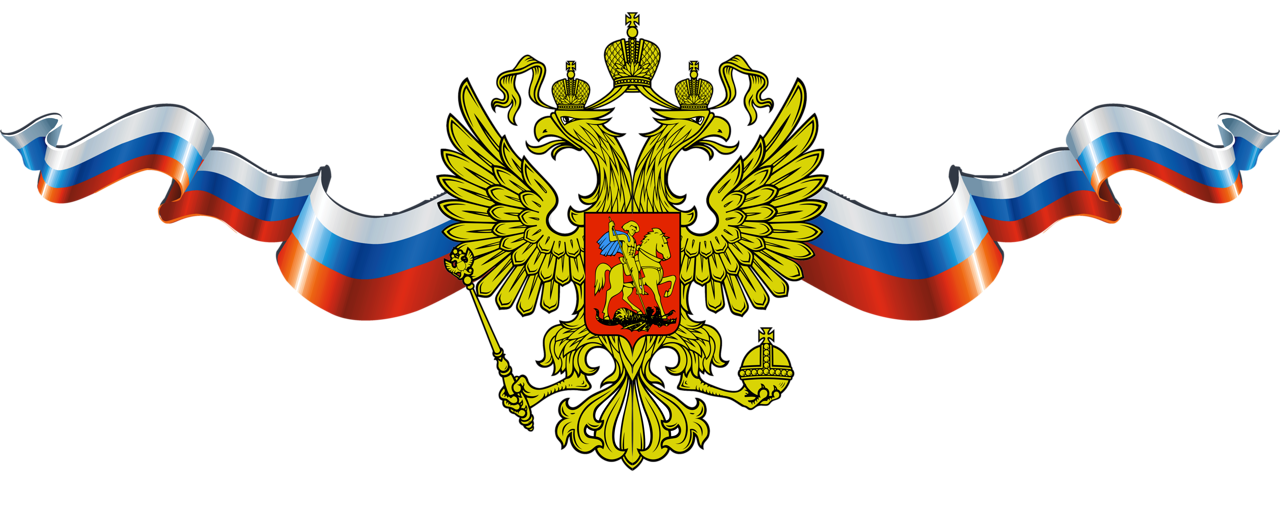 Выполнила  учитель начальных классов МОУ «СОШ с.Тепловка» Суворова И.Д.
Герб Российской Федерации
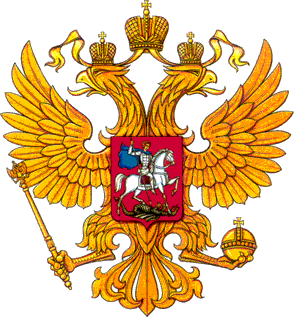 Герб
Двуглавый орел - это символ вечности России, символ сохранения в русском народе православной веры. 

     Две головы орла напоминают об исторической судьбе России, соединяющей Восток и Запад. 

     Грудь орла защищена щитом с изображением святого Георгия, Георгия Победоносца.

     Святой Георгий с давних времен был наиболее почитаем на Руси. Его считали заступником человека, ограждающим  от сил зла, бесстрашно вступающим в борьбу с самой грозной и темной силой.
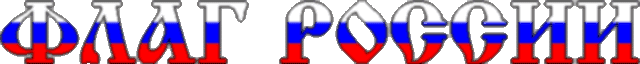 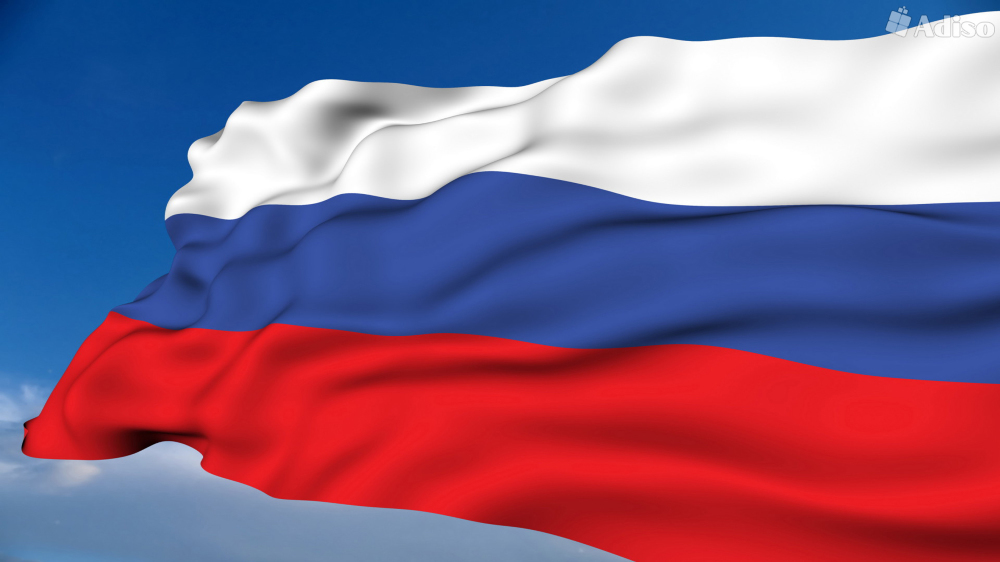 Государственный флаг
 Российской Федерации
Издревле каждый цвет имел свое особое значение 

Белый цвет означал мир, чистоту, правду, свободу, величие; 

Синий - небо, верность, веру, цвет Богоматери – покровительницы русской церкви;
 
Красный - смелость, доброту, честность, огонь, сила  и кровь, пролитая за Отечество, символизирует единство власти и народа.
Государственный   гимн
Торжественная песнь, принятая как символ государства или социального единства.
Государственный гимн Российской Федерации
Россия - священная наша держава,
Россия - любимая наша страна.
Могучая воля, великая слава -
Твоё достоянье на все времена!
Припев:
Славься, Отечество наше свободное,
Братских народов союз вековой,
Предками данная мудрость народная!
Славься, страна! Мы гордимся тобой!..

От южных морей до полярного края
Раскинулись наши леса и поля.
Одна ты на свете! Одна ты такая – 
Хранимая Богом родная земля!
Припев.
Широкий простор для мечты и для жизни
Грядущие нам открывают года.
Нам силу дает наша верность Отчизне.
Так было, так есть и так будет всегда!
Припев.
Гимн России
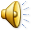 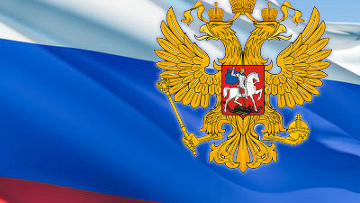 Наша Родина
                                                   На широком просторе
                                                   Предрассветной порой
                                                   Встали алые зори
                                                   Над родимой страной.
                                                   С каждым годом всё краше
                                                   Дорогие края…
                                                   Лучше Родины нашей
                                                   Нет на свете, друзья!...
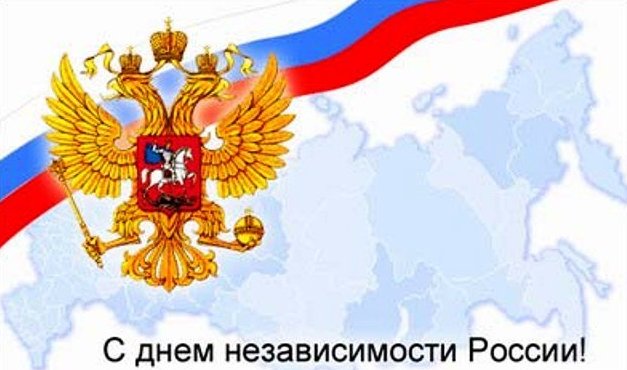 Спасибо за внимание!